The Search for Volatile Carbon Transport in Protoplanetary Disks
Ruby Fulford
Dr. Kamber Schwarz
The University of Arizona Lunar and Planetary Laboratory
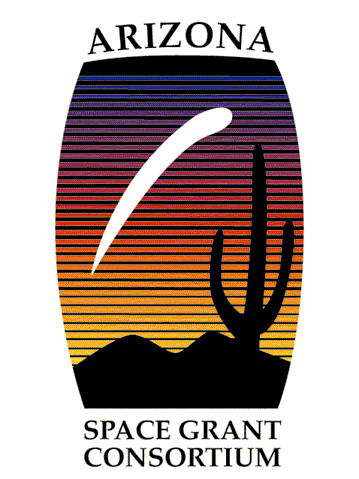 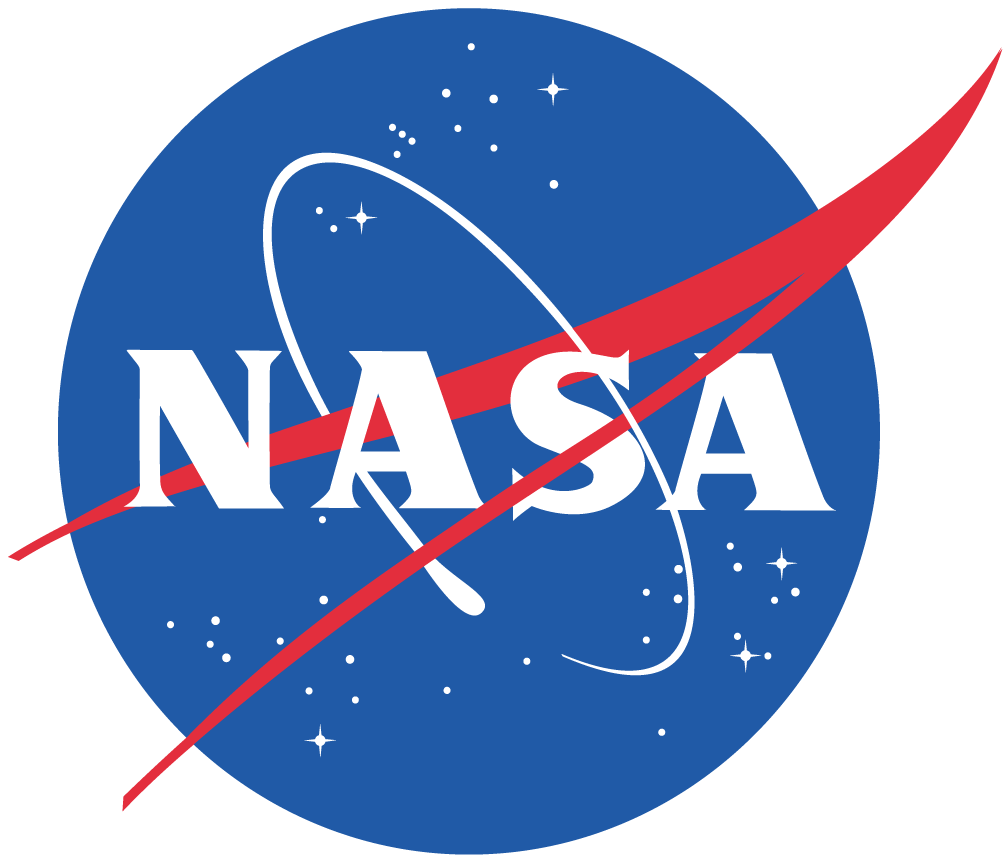 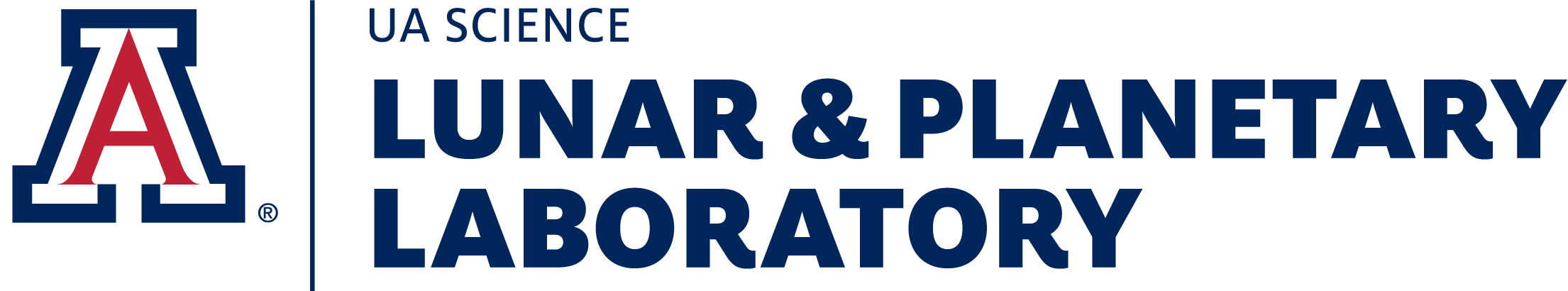 Protoplanetary Disks
Disks of gas and dust surrounding young stars
Form from the interstellar medium
Serve as accretion disks to stars and are the material from which planets form
Understanding their composition is important to understanding planetary composition and formation
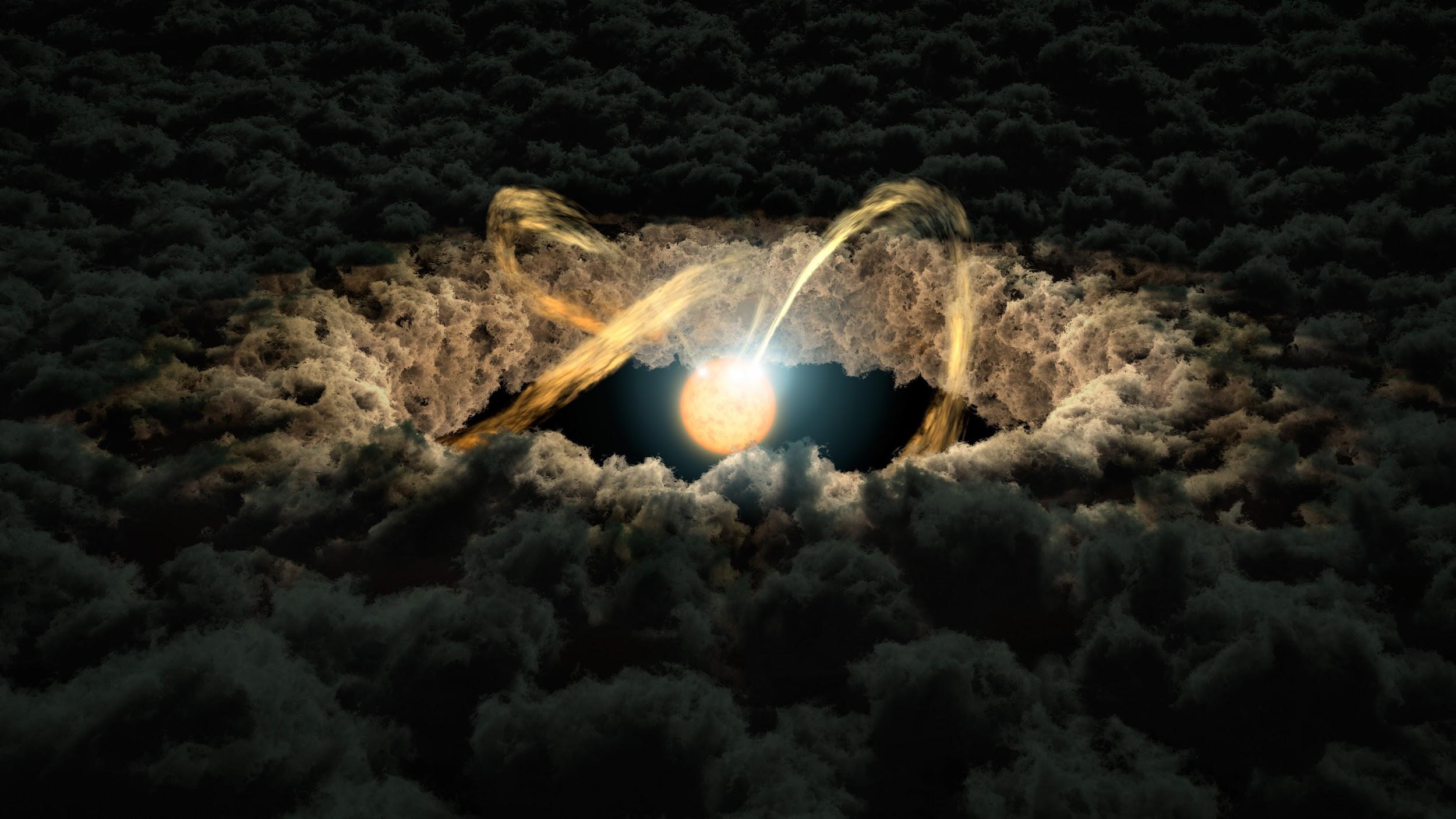 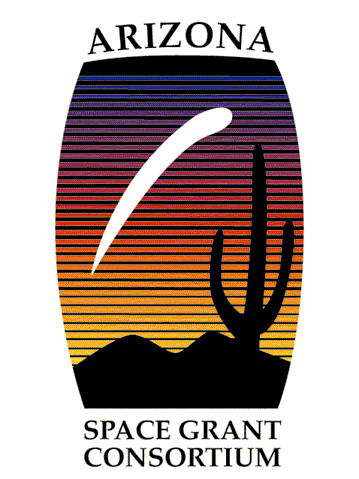 Credit: NASA/JPL-Caltech
[Speaker Notes: There are lots of pretty artist interpretations of disks and even very nice ALMA images. Do a google search and pick one to add pizazz to this slide
Cut ”captured by star’s gravity”. While the disk is gravitationally bound to the star, the disk and star material all collapsed together. The star did not form first and then pull the disk material in.]
Carbon Deficiency
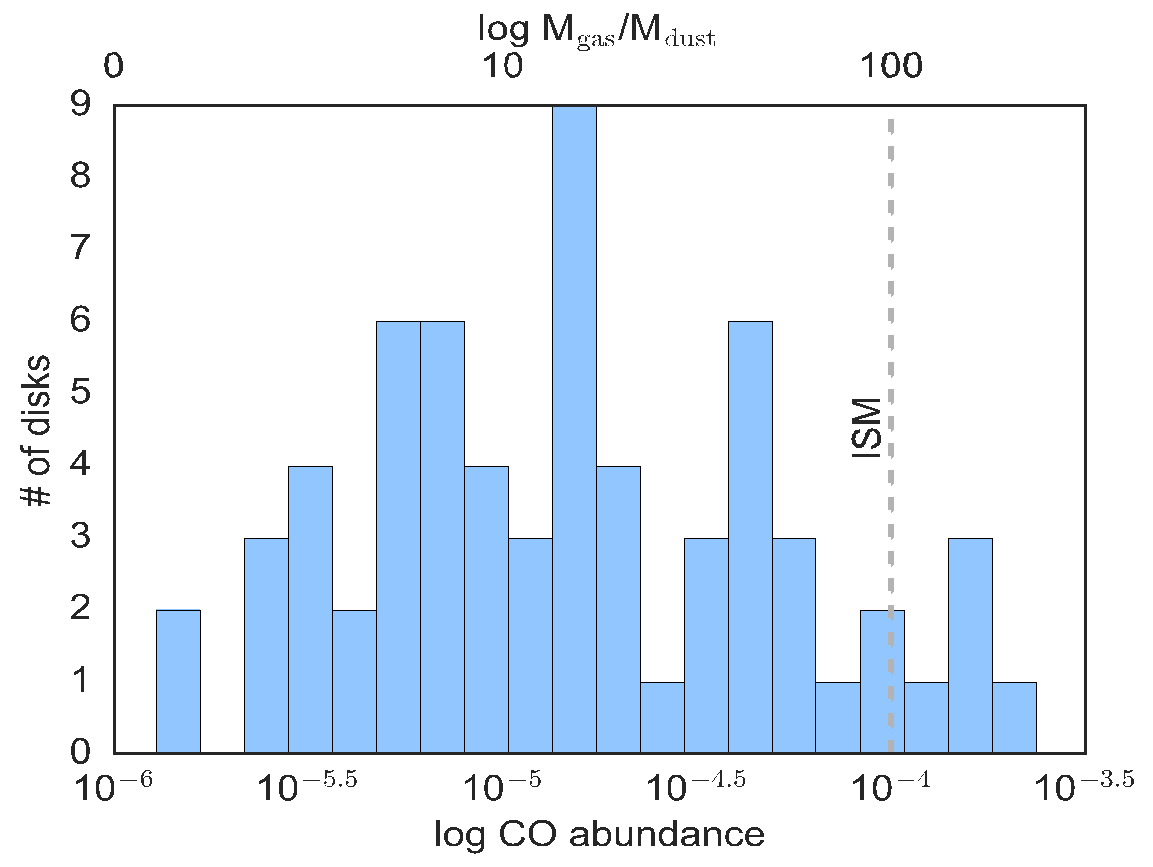 Many protoplanetary disks are carbon poor
CO abundance (relative to H2) from disks tends to be lower than interstellar medium CO abundance
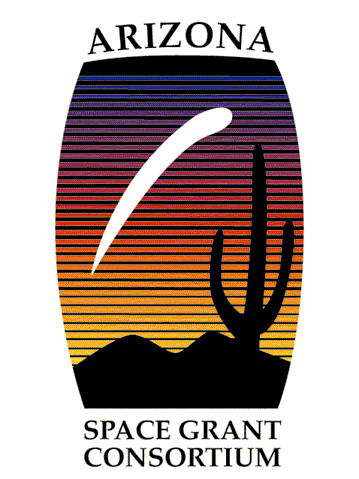 Credit: Schwarz, Ansdell+ 2016, Long+ 2017,Williams & Best 2014
[Speaker Notes: CO flux -> CO abundance (relative to H2)
Make plot bigger and credit. I made the plot but the data is from the surveys of Williams & Best 2014 (for the Taurus region) Ansdell et al. 2016 (Lupus) and Long et al. 2017 (Chameleon) You don’t need to put the region names on the slide but you should know what they are. Can list them in the notes if you want.]
Hypothesis & Objective
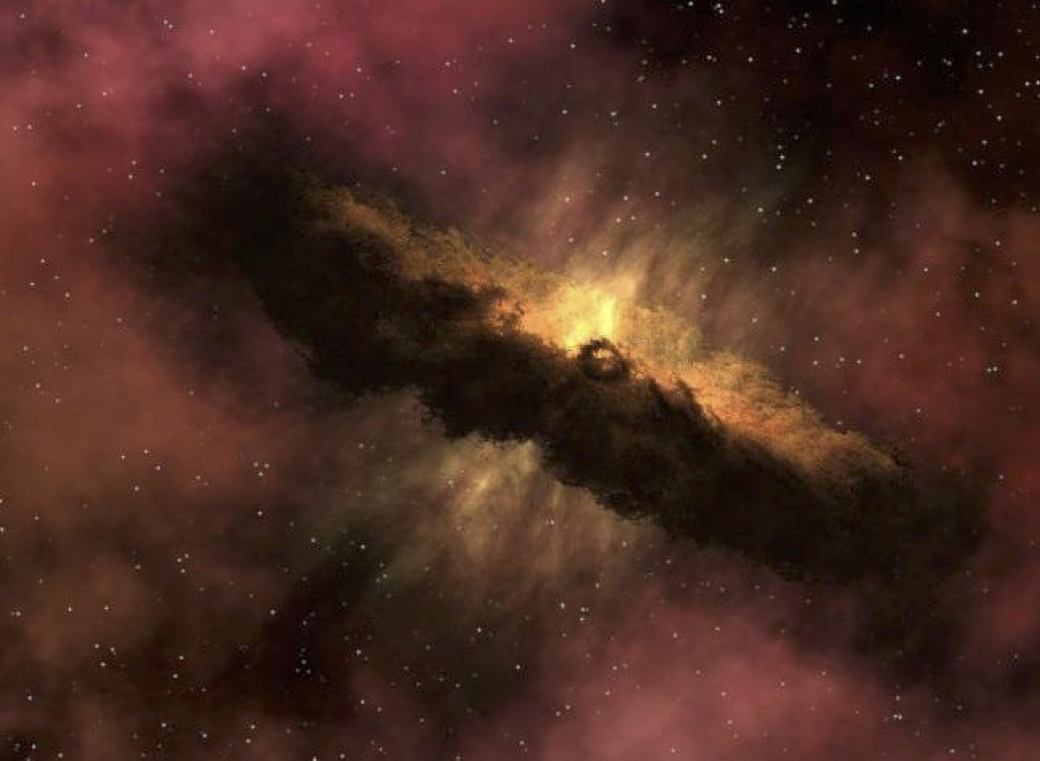 CO gas condenses onto grains in the cold outer disk
Radial drift that moves these grains into the inner disk
Heat from the star sublimates the CO2 ice into gas
What is the relationship between the CO2 flux and the CO flux from several protoplanetary disks?
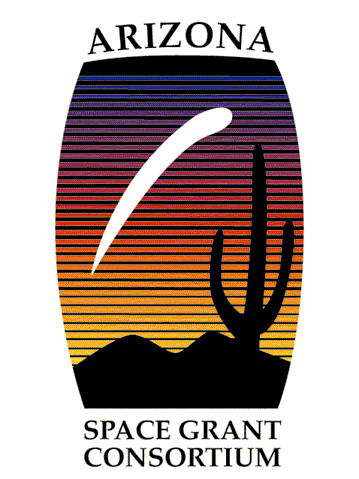 Credit: Universal History Archive
[Speaker Notes: ”Stellar wind creates radial drift that moves” -> “Radial drift moves” , the radial drift is due to a slight difference in velocity between the gas and the larger dust grains. 
In the first bullet point there is an implied step that after the CO freezes out onto the grain chemistry turns it into CO2. You don’t need to put that on the slide, but you should know it
Far too many words on the last bullet point. Try framing it as a question.
To cut down on words the fourth bullet point can be cut entirely]
Methods
Utilized data from the Atacama Large Millimeter/Submillimeter Array (ALMA) Science Archive
Created images from the continuum and the 13CO and C18O spectral lines of several protoplanetary disks
Used Numpy and Matplotlib to extract the 13CO and C18O  fluxes of each disk and plot fluxes from each line against CO2 fluxes taken from Salyk et. al (2011)
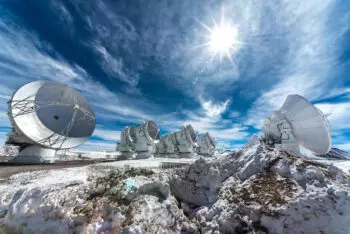 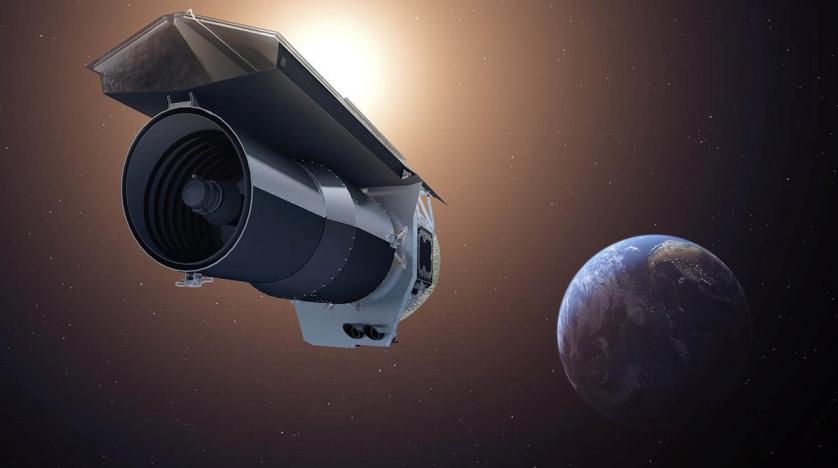 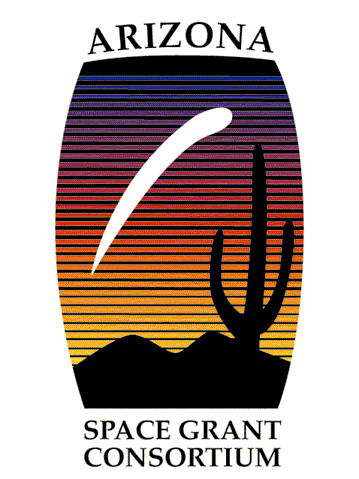 Credit: ALMA (ESO/NAOJ/NRAO)
Credit: NASA/JPL-Caltech
[Speaker Notes: “continuums” -> “continuum”
”several” -> actual number
Image of ALMA on this slide would be nice, maybe Spizter as well.]
Methods
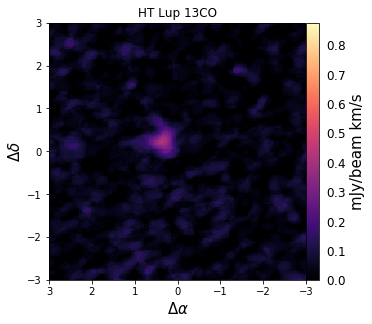 13CO images created for IM Lup, HT Lup, RU Lup, AS 205, GW Lup
C18O images created for IM Lup, RU Lup, AS 205
Images for TW Hya and AA Tau previously created with different weighting
CO2 fluxes for TW Hya taken from Najita et. al 2010
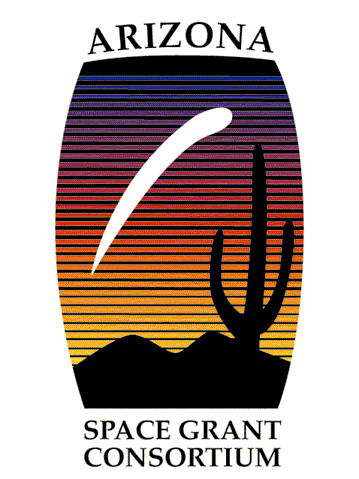 [Speaker Notes: Cite Schwarz et al. 2016 at bullet point three
Make sure you know what weights are, we can talk about it if you need a refresher]
AS 205 Images
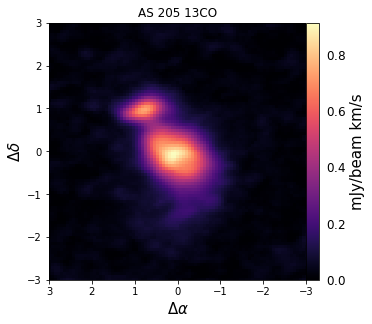 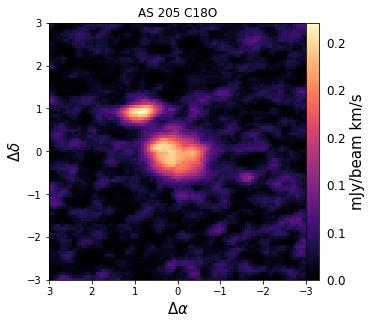 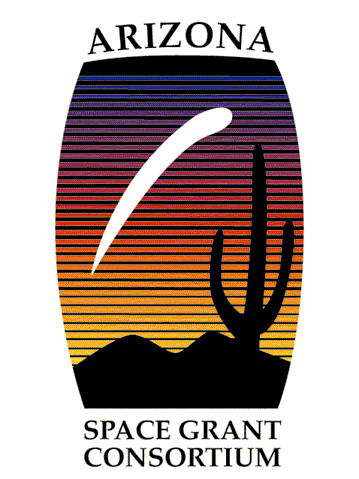 RU Lup Images
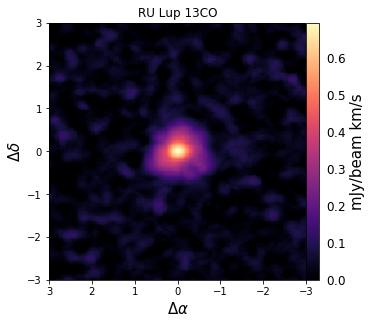 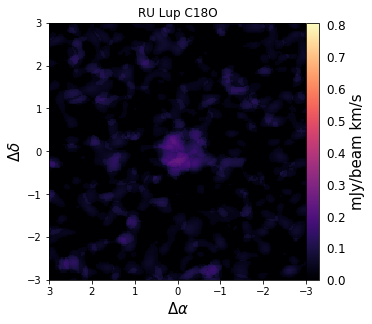 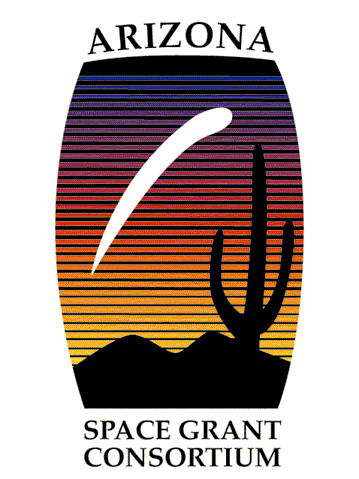 IM Lup Images
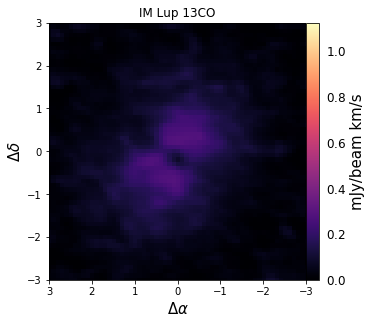 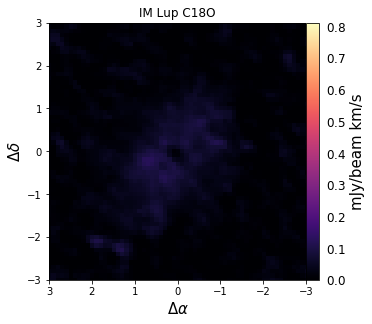 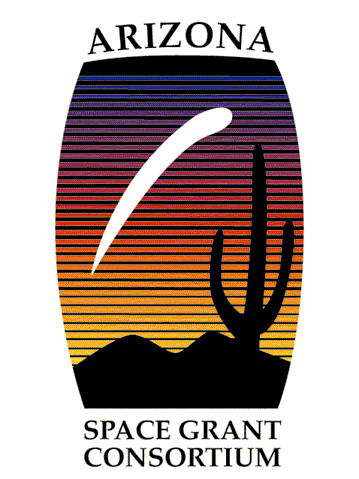 GW Lup and AA Tau Images
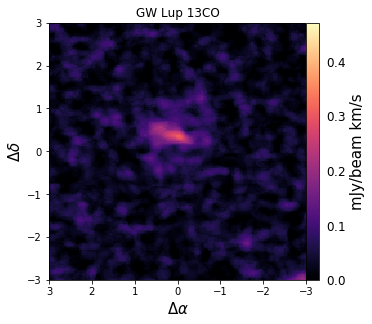 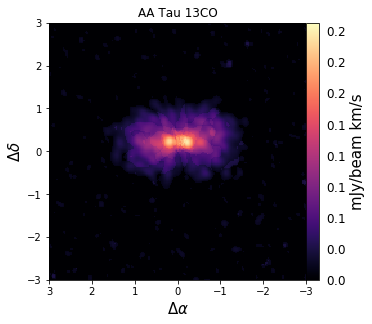 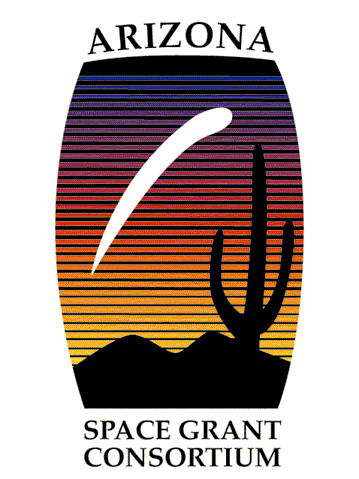 Credit: ALMA
TW Hya Images
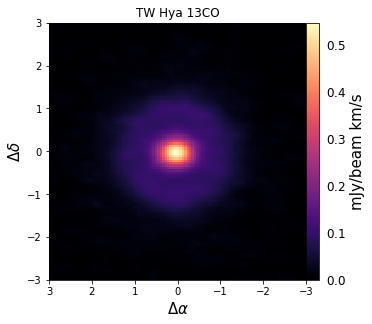 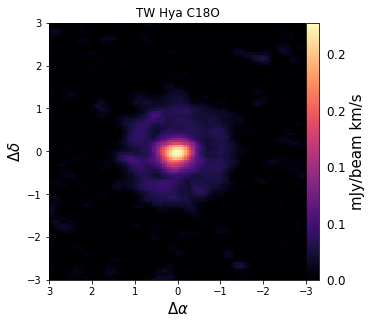 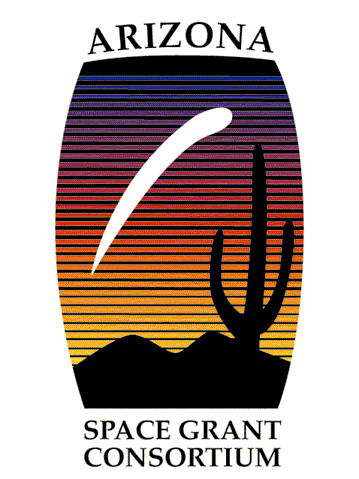 Credit: Schwarz et al. 2016
Results
CO2 Flux vs. C18O Flux
CO2 Flux vs. 13CO Flux
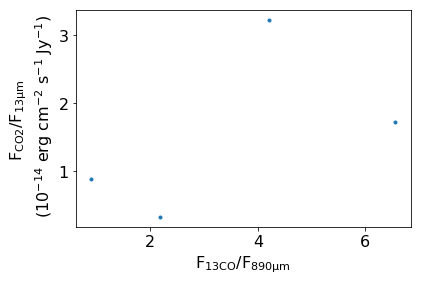 GW Lup
AS 205
AA Tau
IM Lup
AS 205
HT Lup
IM Lup
TW Hya
TW Hya
RU Lup
RU Lup
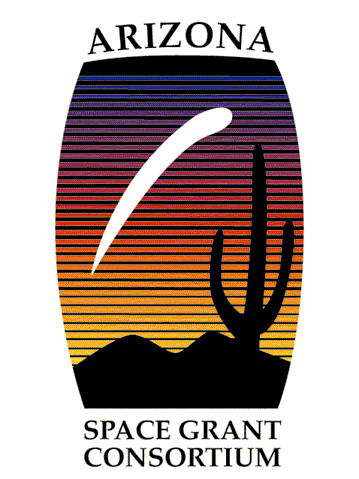 [Speaker Notes: Make points on the plots larger 
“to” -> “too”]
Conclusions
The expected inverse trend was not present, direct trend instead
The CO in the outer disk could be freezing and reacting with other elements to create a different substance (not CO2)
Positive correlation could result from disks with higher carbon abundance being richer in several carbon species
M stars may have different chemistry due to different stellar properties
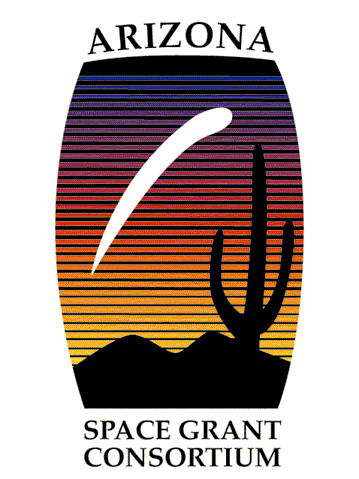 [Speaker Notes: “room” -> ”disk” 
Start new bullet point at “The correlation”
Cut last bullet point. See email for alternative explanation]
Acknowledgments
I would like to sincerely thank Dr. Kamber Schwarz, The University of Arizona Lunar and Planetary Laboratory, The Arizona Space Grant Consortium, and NASA for their support on this project.
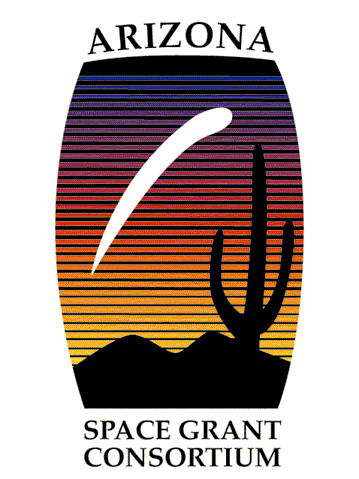 Thank You!
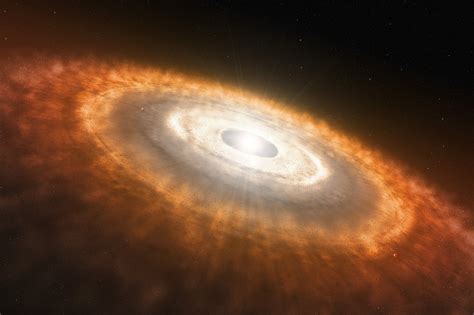 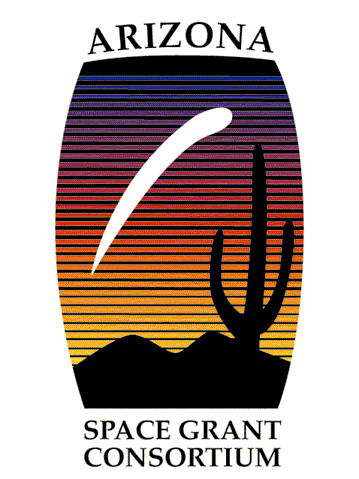 Credit: L. CALÇADA/ESO